Modeling Equity-Infused Teaching w/ Equity-Infused Professional Learning w/
MOST
Katie Palacios
Instructional Designer
San Diego Mesa College
Doing the MOST
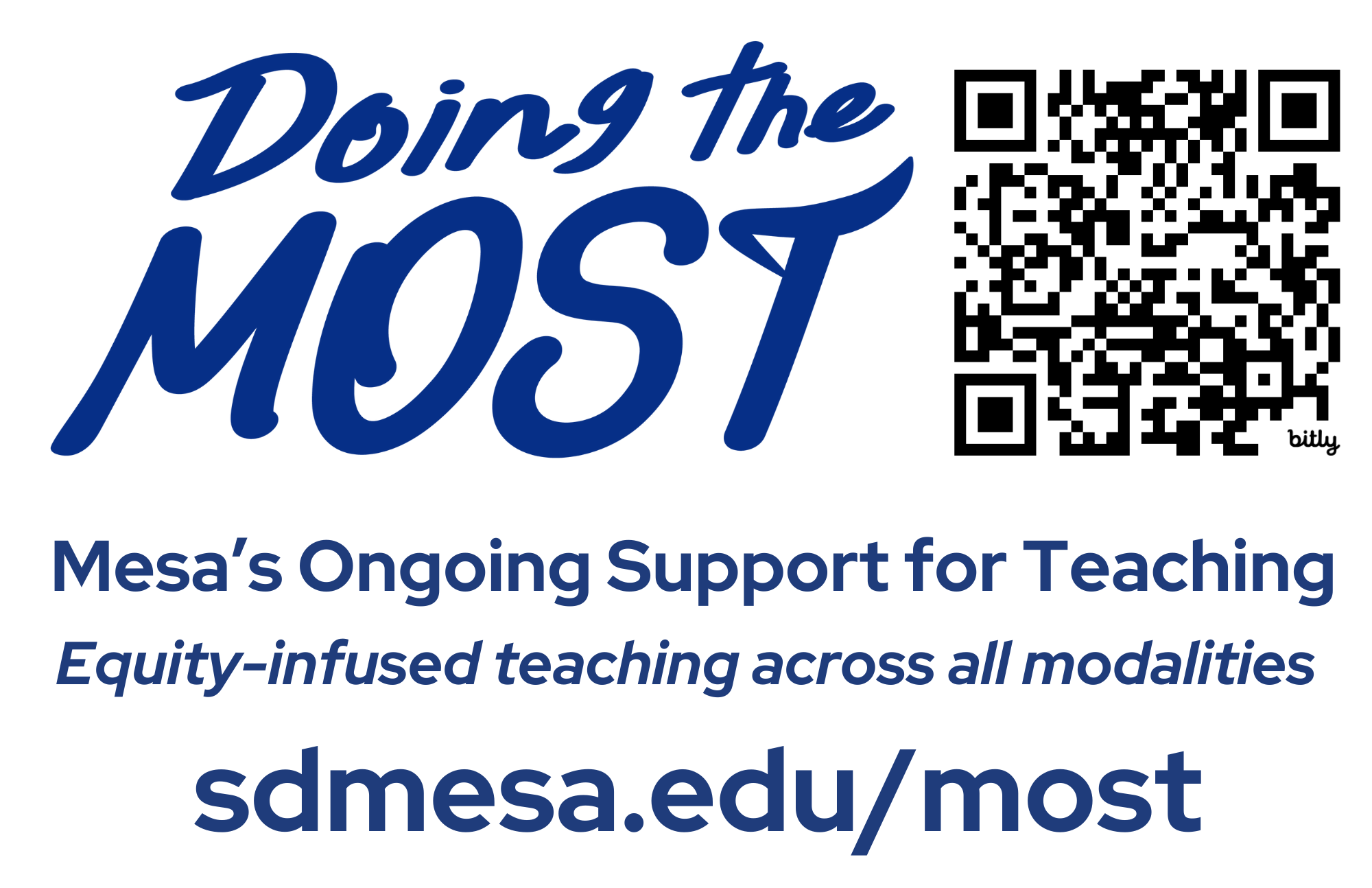 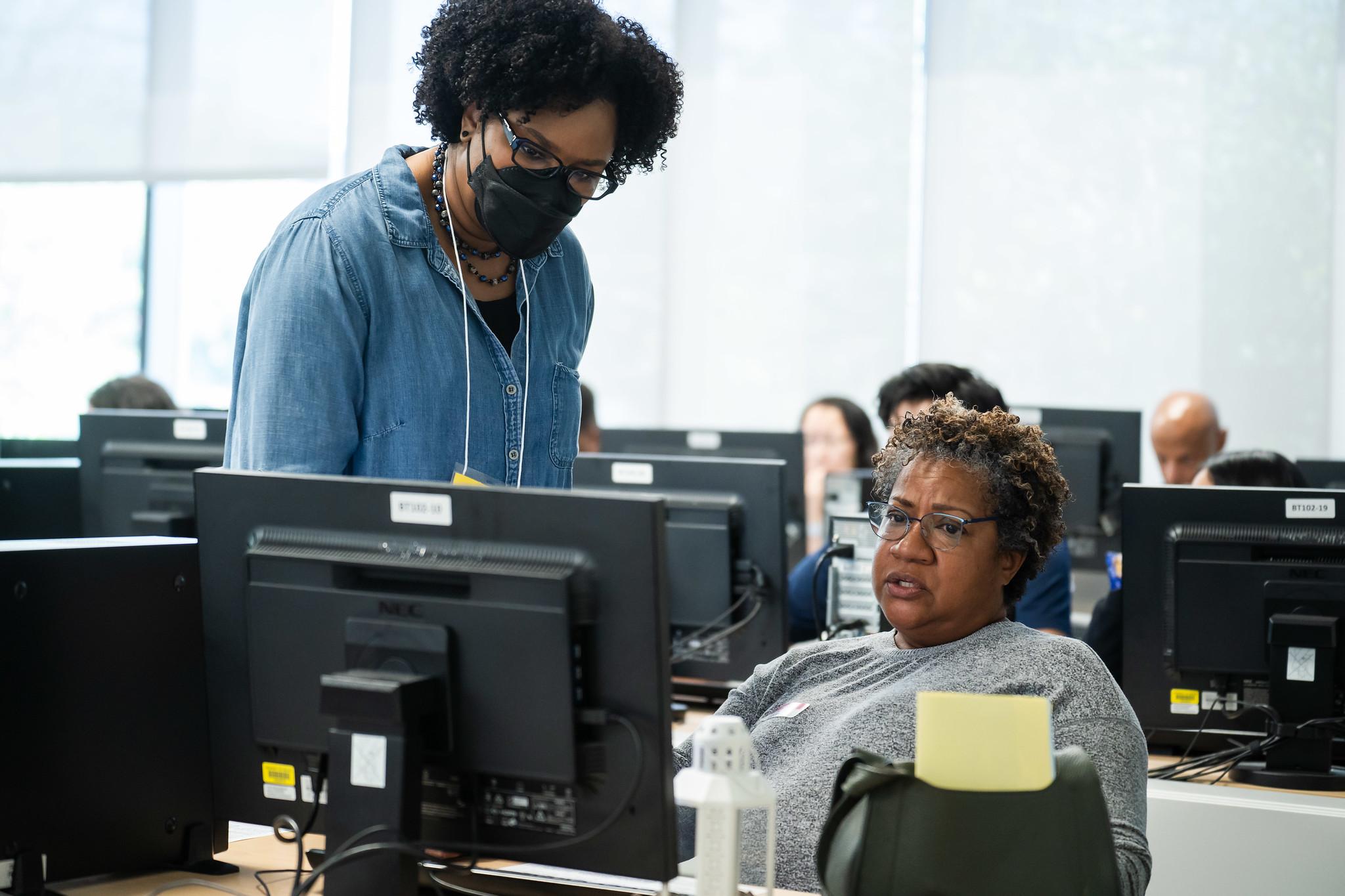 Principles
Access
Community
Intentionality
Investment in People
Teaching as a Praxis
Who is on the team?
A network of 9 faculty from across the college,including one instructional designer
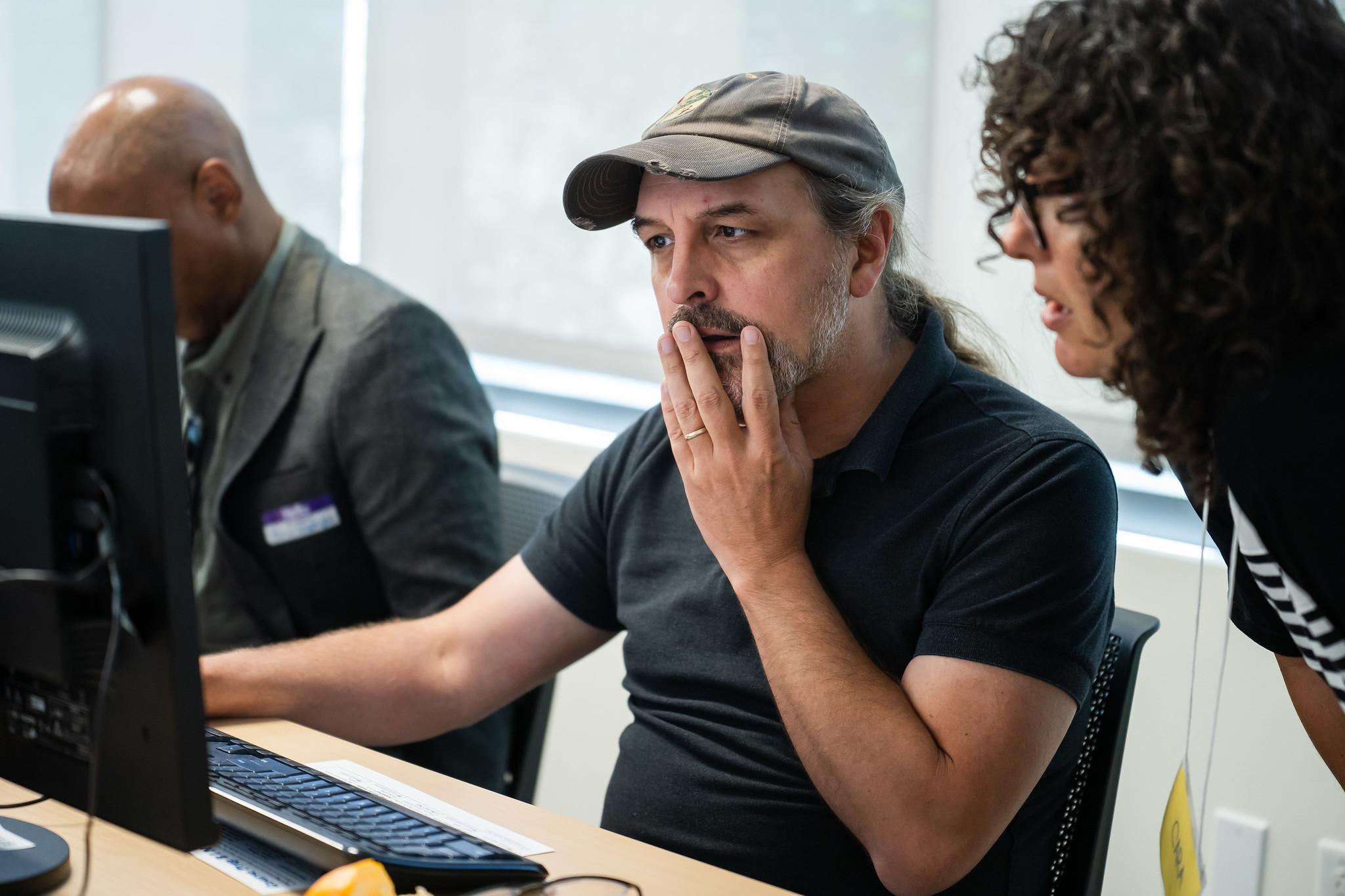 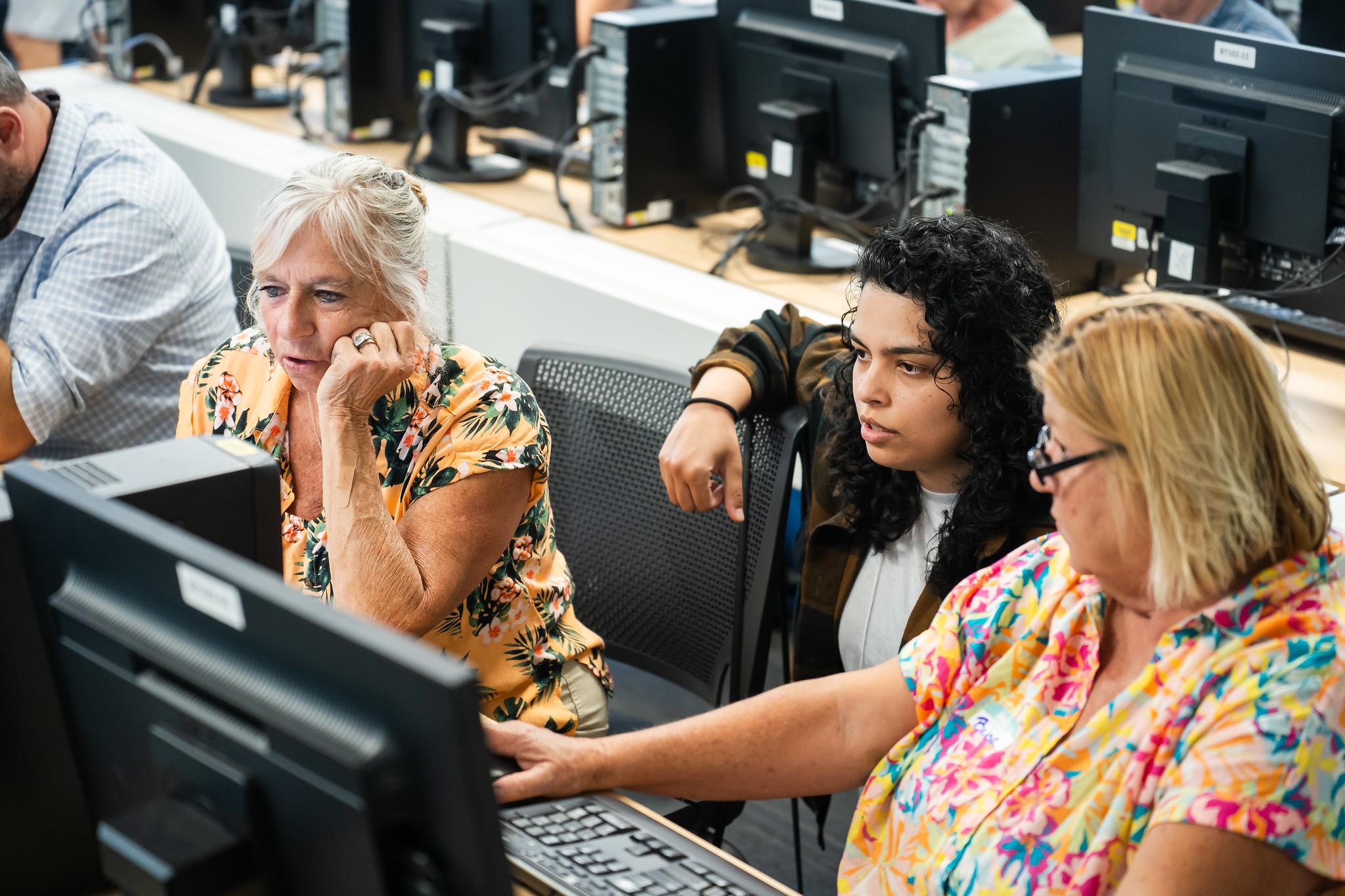 MOST Projects
OnRamp to OnlinePreparing Mesa students for online learning success.
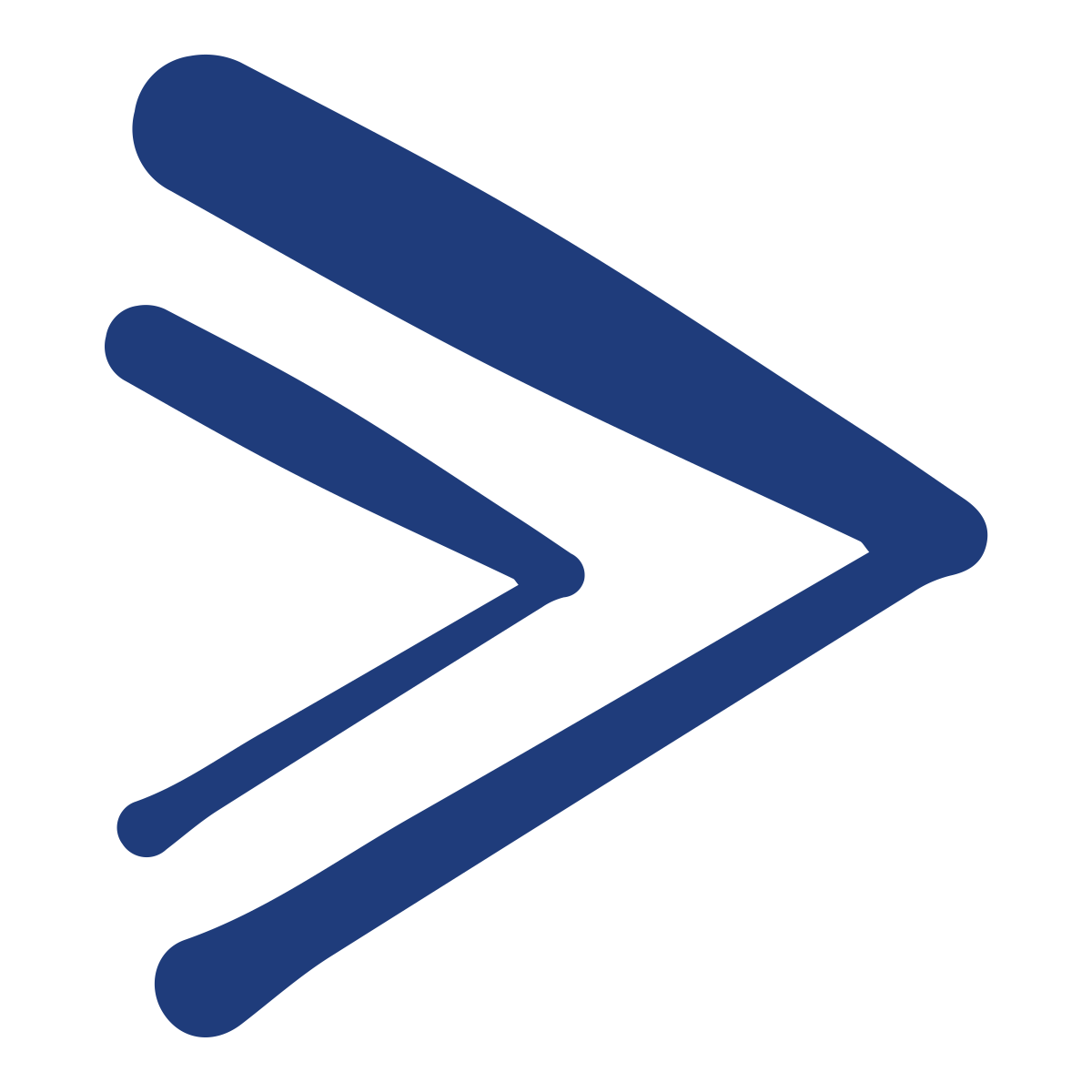 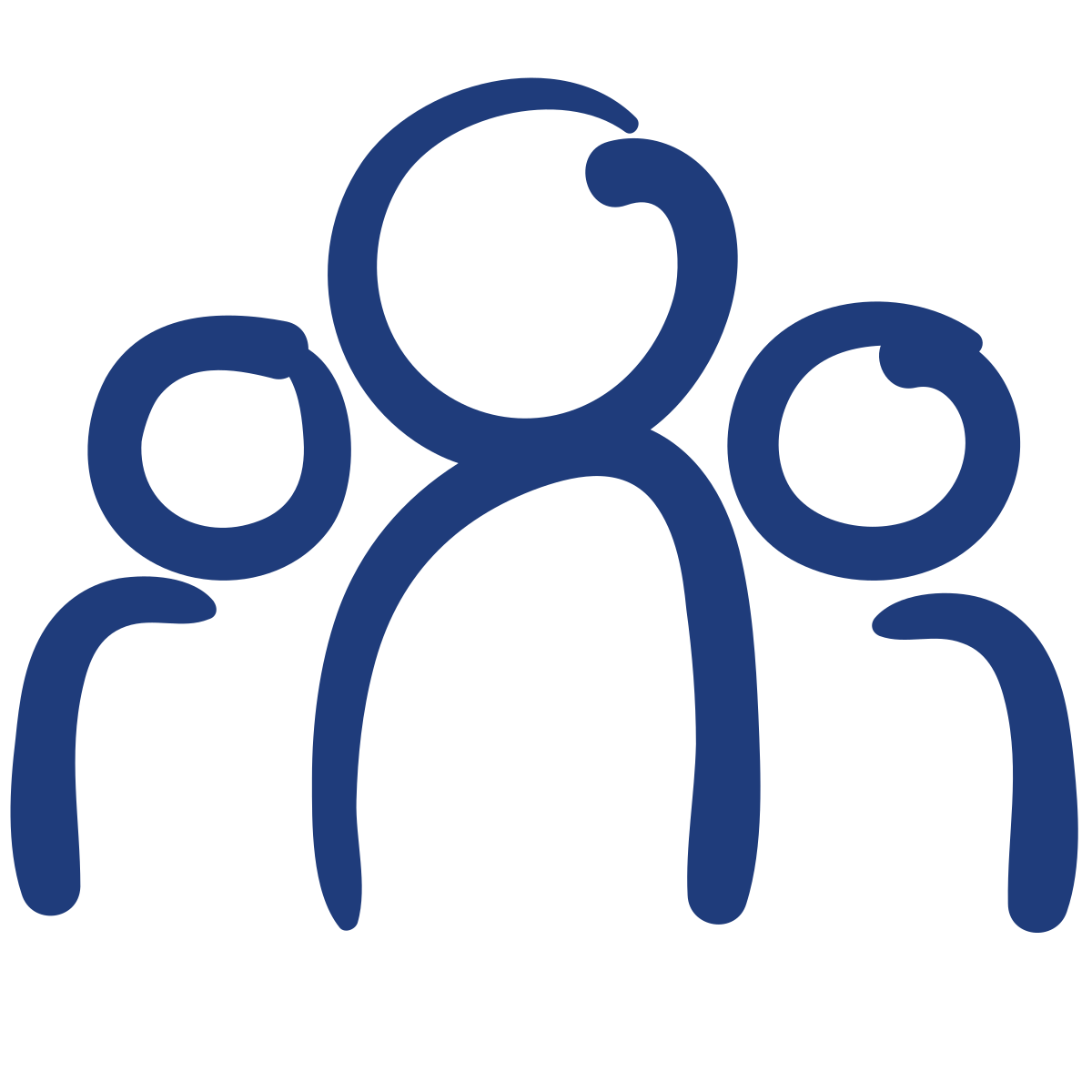 Course Design CohortsFacilitated asynchronous courses that put Mesa faculty in the shoes of online students.
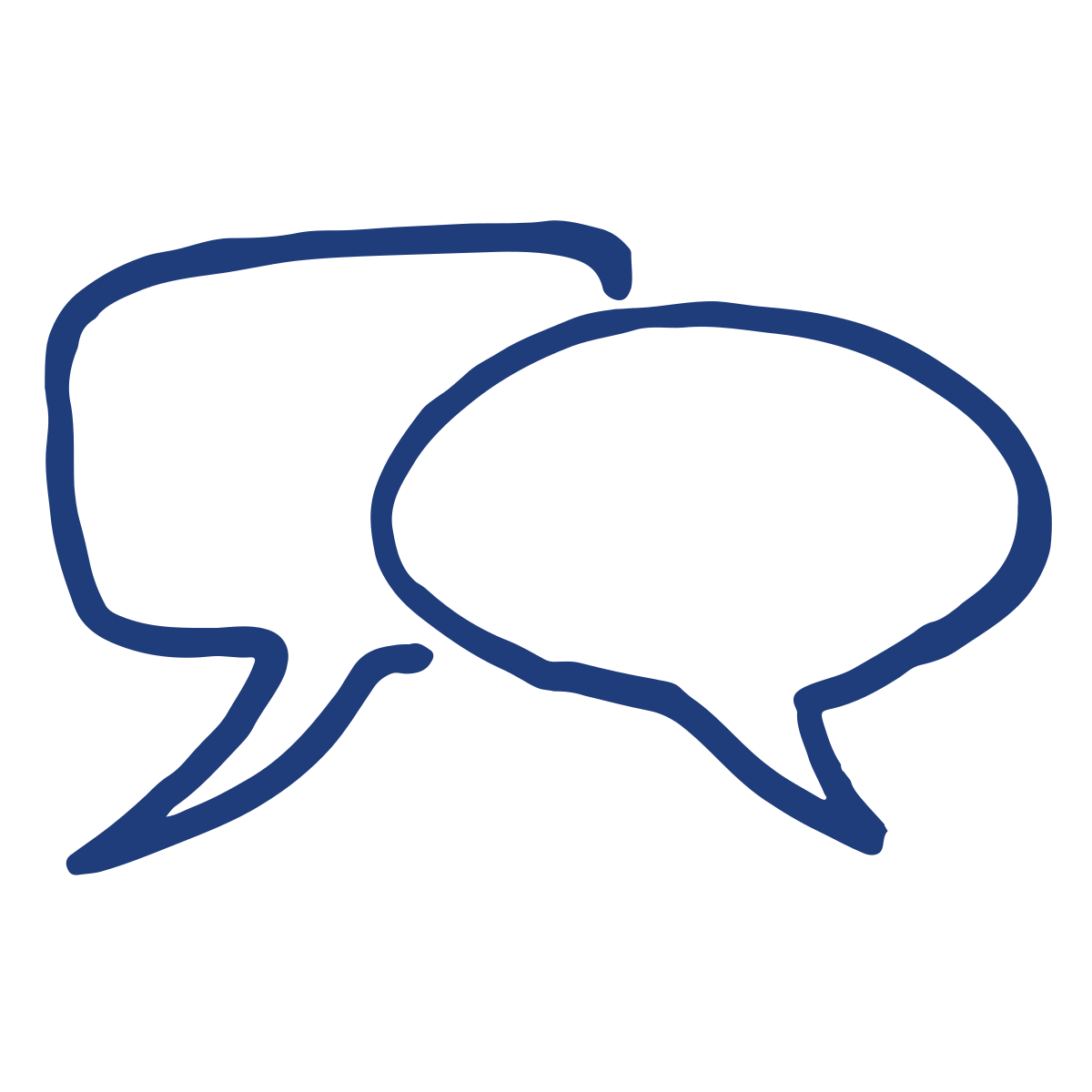 CoachingFriendly one-on-one support from Mesa online faculty. ⭐bit.ly/mostcoaching
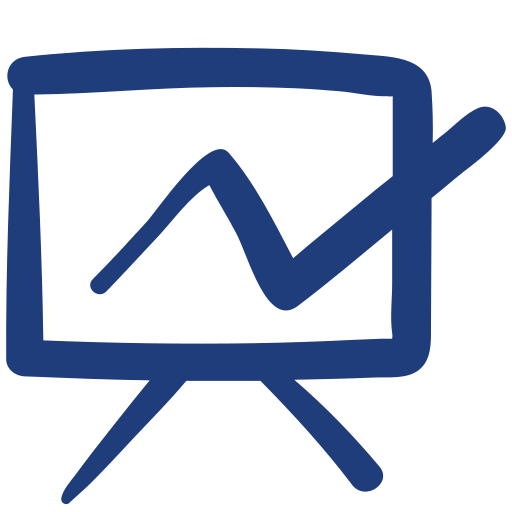 Workshops & WebinarsSynchronous opportunities for MOST coaches to connect in already well-established professional learning offerings at  Mesa
ToolkitTemplates & support to design your online courses aligned to the CVC & Peralta rubrics.⭐ bit.ly/mosttoolkit
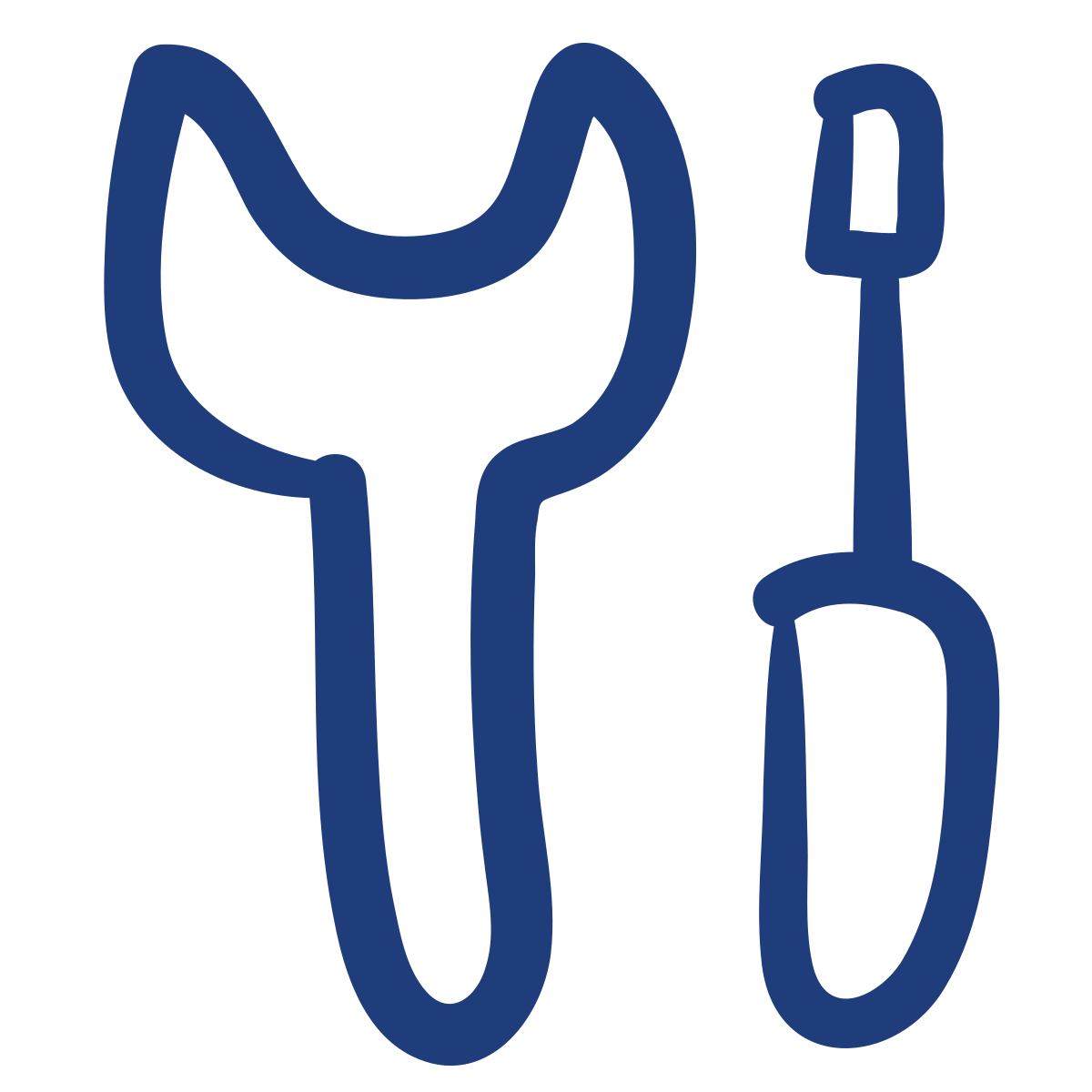 Today’s Focus
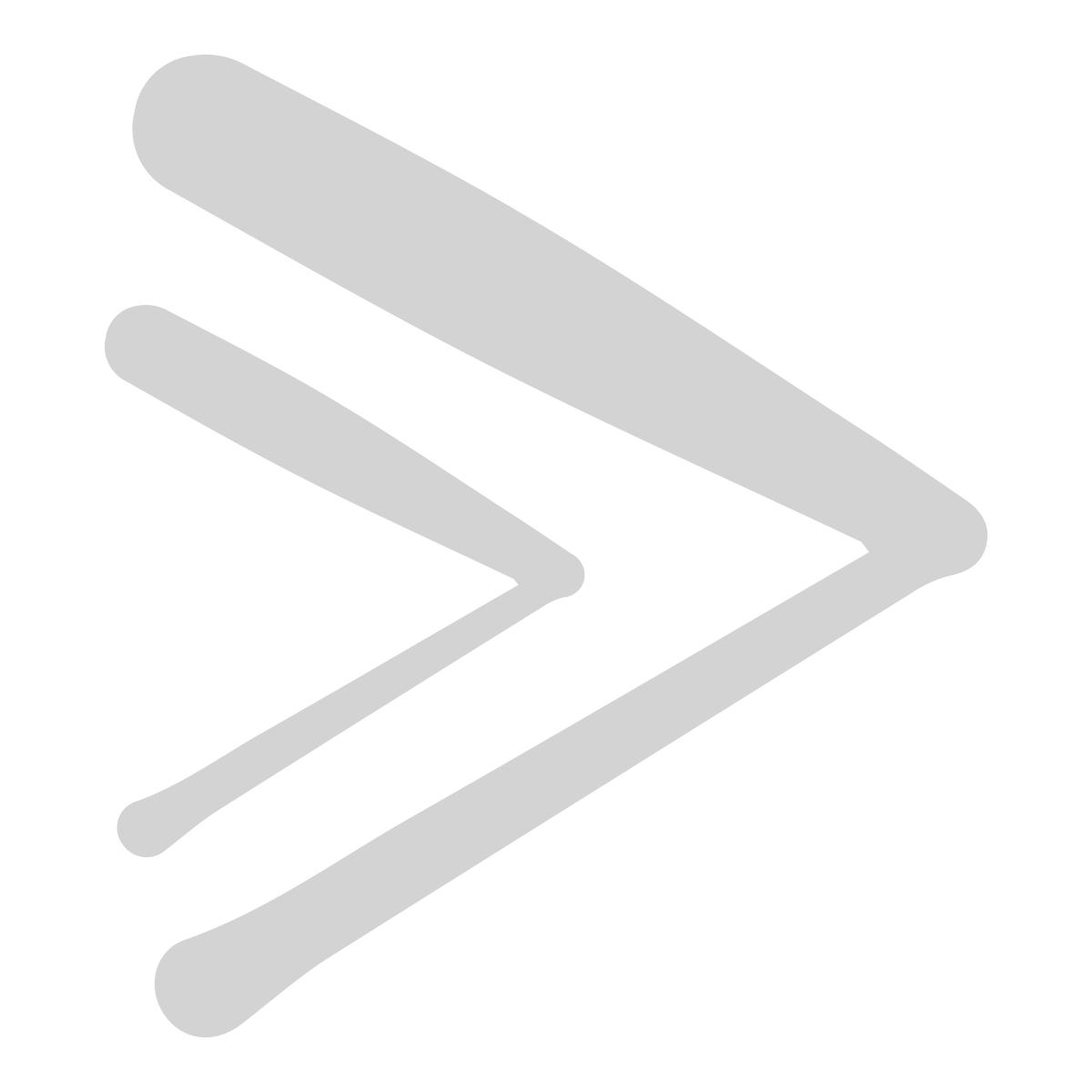 OnRamp to OnlinePreparing Mesa students for online learning success.
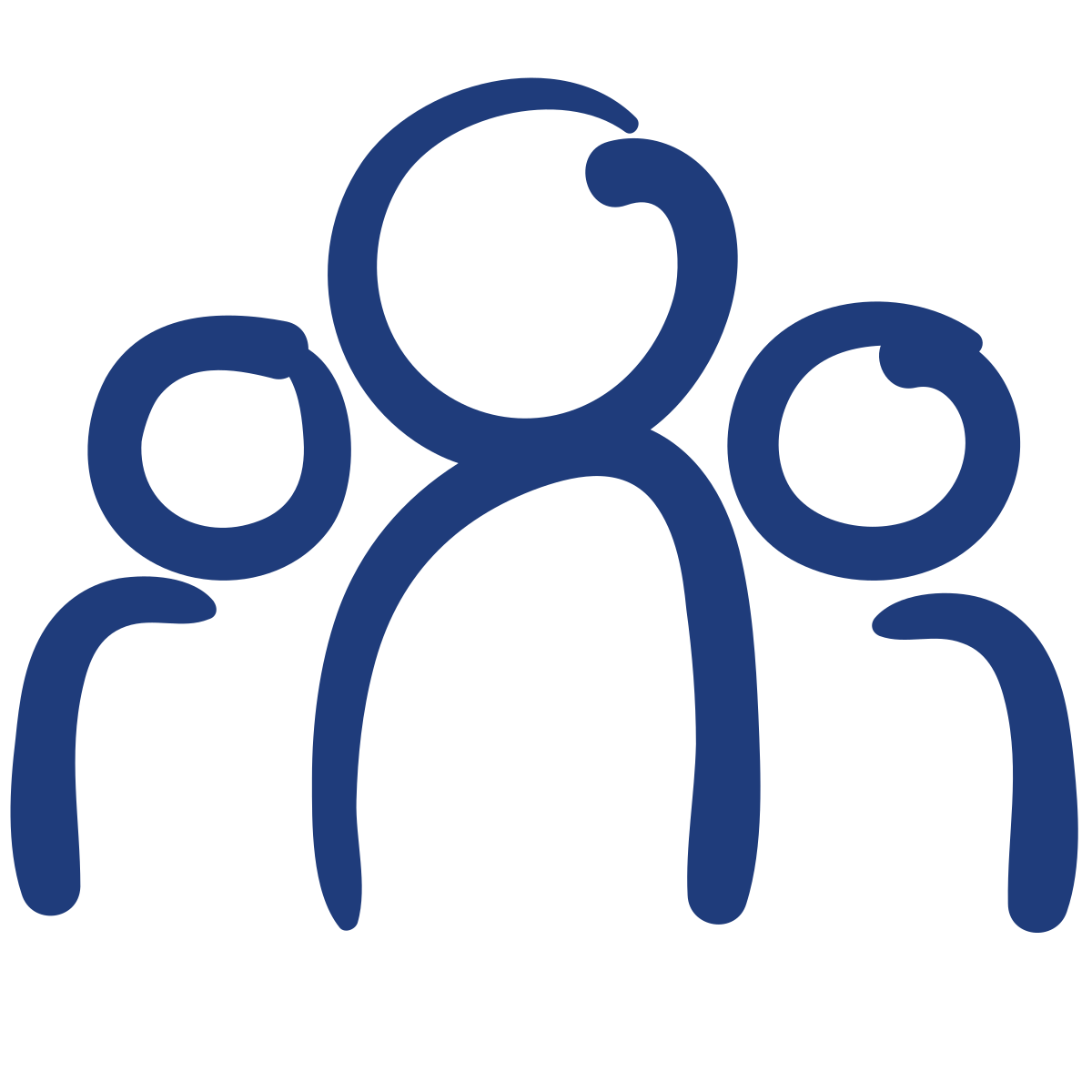 Course Design CohortsFacilitated asynchronous courses that put Mesa faculty in the shoes of online students.
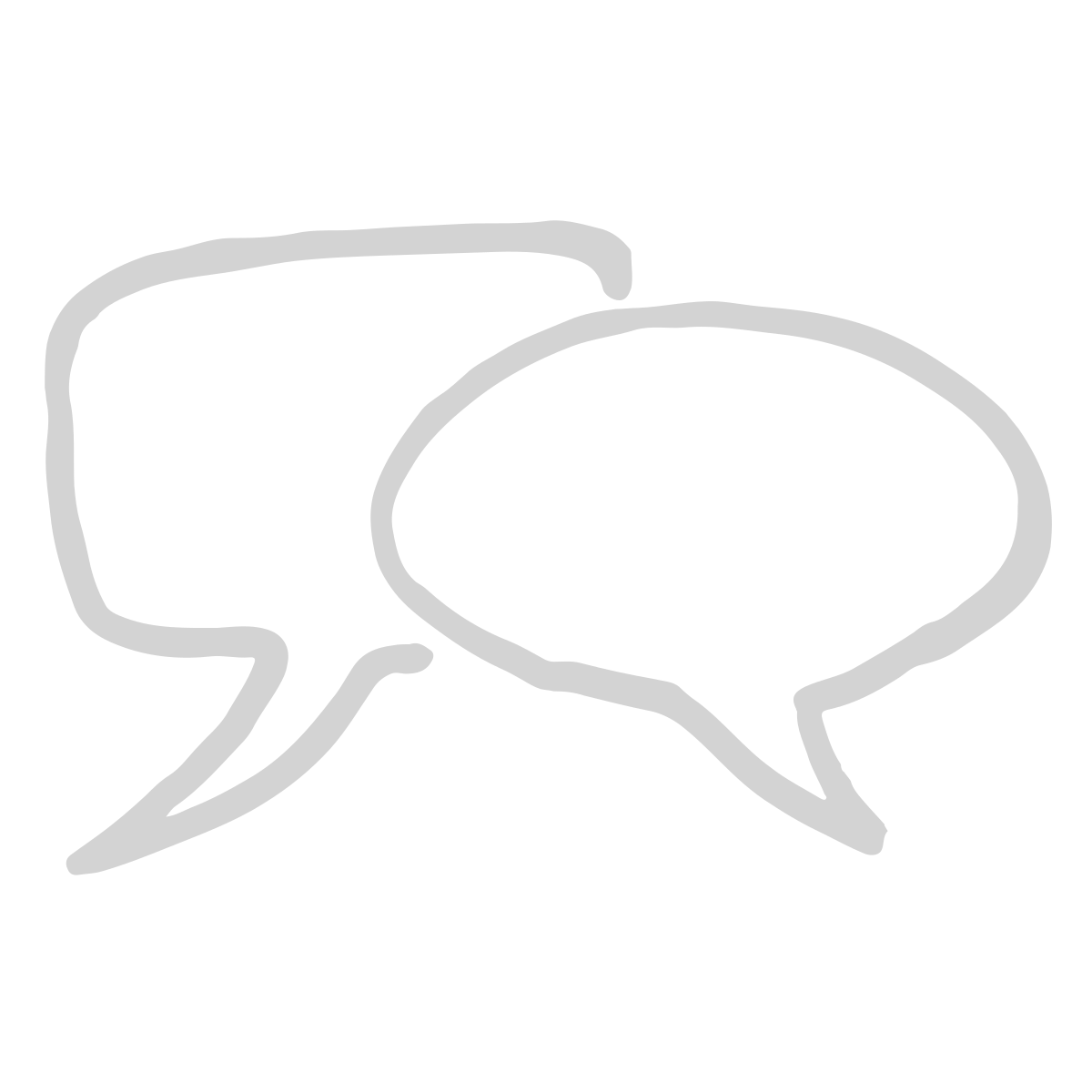 CoachingFriendly one-on-one support from Mesa online faculty. ⭐bit.ly/mostcoaching
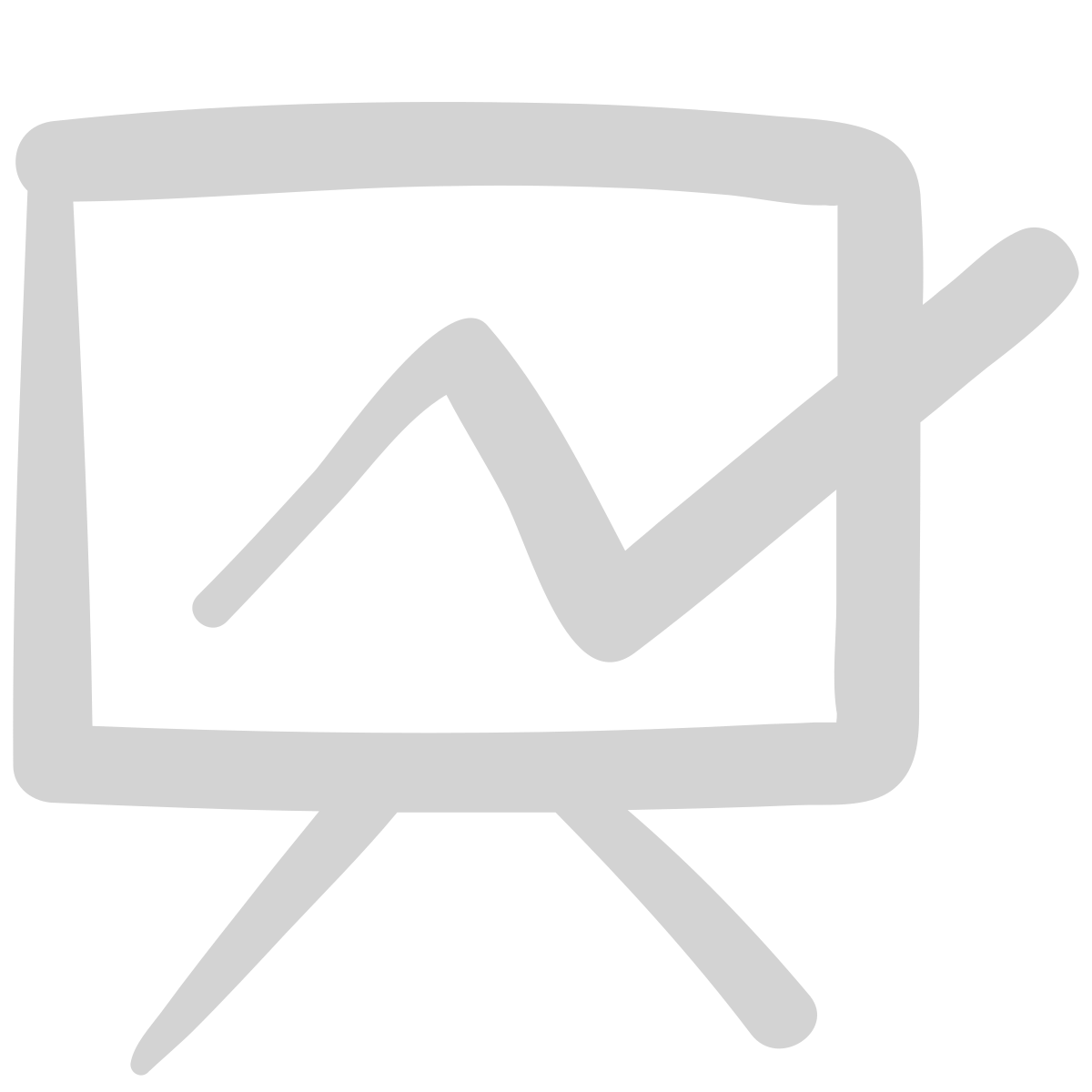 Workshops & WebinarsSynchronous opportunities for MOST coaches to connect in already well-established professional learning offerings at  Mesa
ToolkitTemplates & support to design your online courses aligned to the CVC & Peralta rubrics.⭐ bit.ly/mosttoolkit
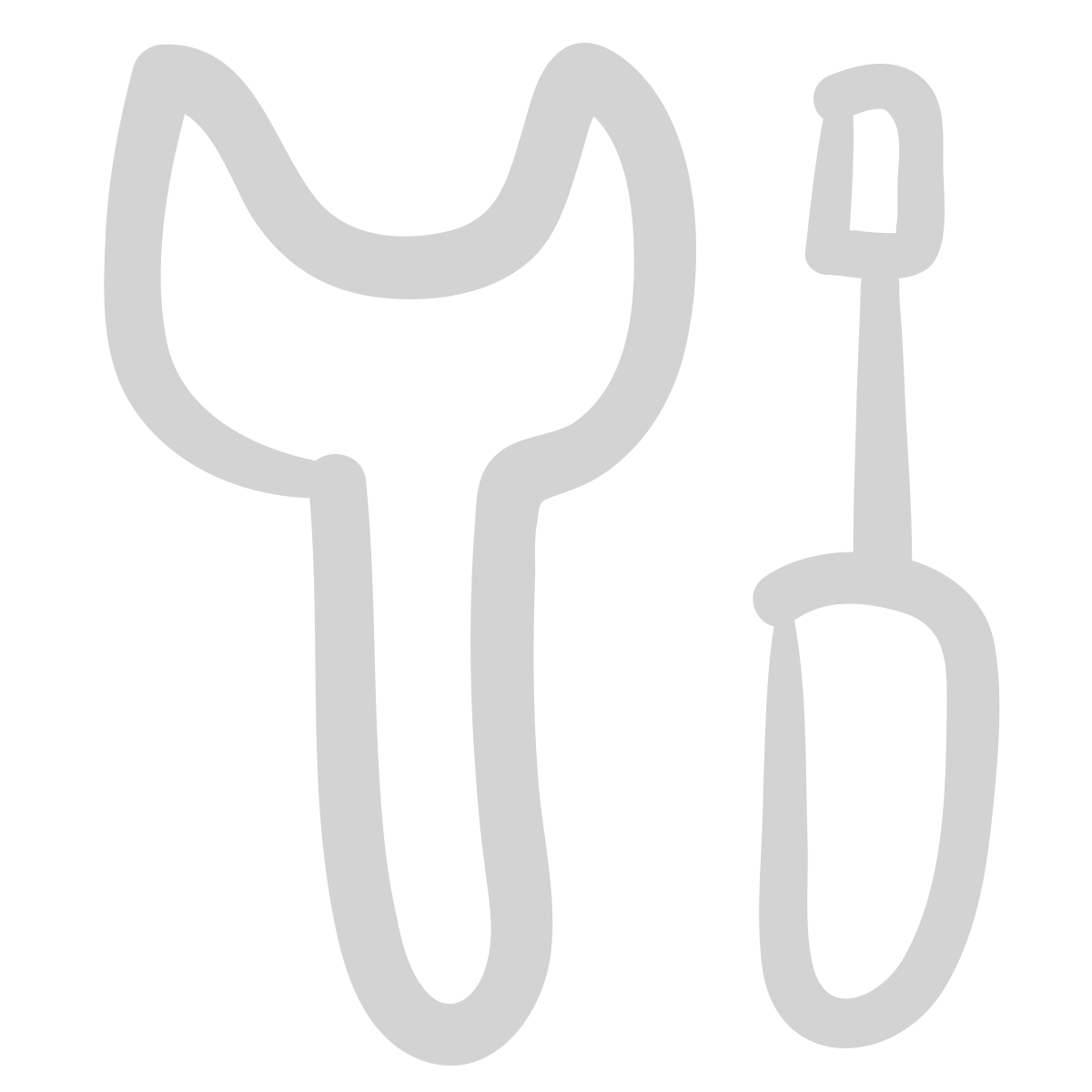 Online Course Design Cohorts
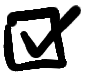 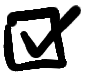 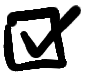 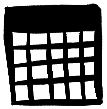 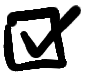 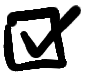 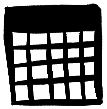 Cohort Details
Facilitated asynchronous courses that put Mesa faculty in the shoes of online students.
any faculty member can participate in a cohort
4-week, asynchronous, ~2 hours/week
typically weeks 4 - 8 of semester
2 faculty facilitators
participants choose between 🎓 credits for salary advancement or 💵 for finishing cohort
model good design, humanized facilitation & non-traditional grading
feedback over grades
content is equity-infused
create spaces for faculty to be experts & learners
project-based assessments
folks get compensated for their time
Our Philosophy
Grading Philosophy
We are here to try new things and learn together. You will be given clear instructions and a rubric for each of the assignments in this course. The rubric and submission comments will be used to provide feedback to you. You can generally expect feedback within 2-3 business days from when you turn in work.
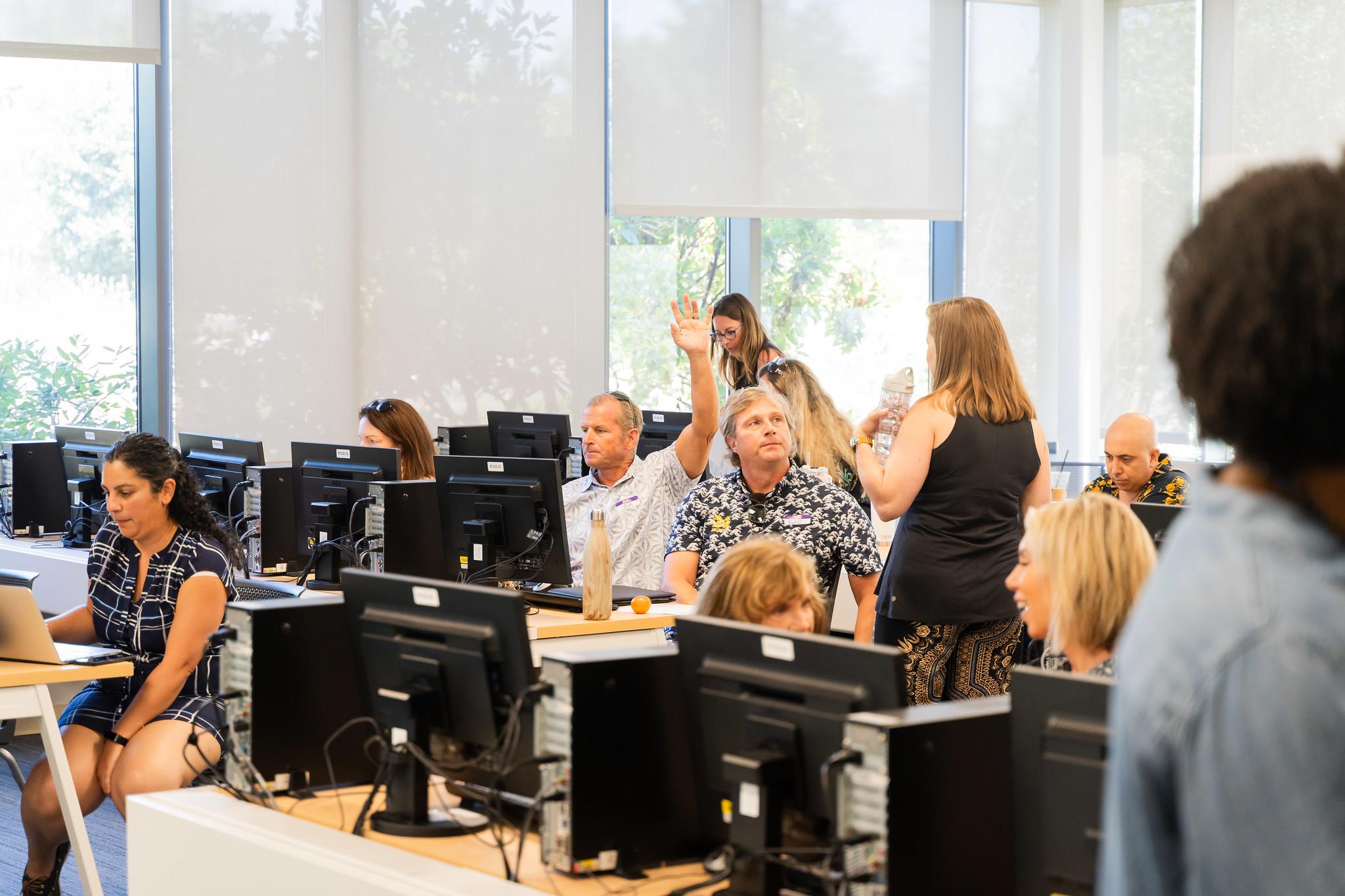 Due Dates
Due dates for each week’s assignments have been set in Canvas.
If you submit an assignment late, there won’t be any penalty. Kudos to you for catching up.
If a week goes by without submitting anything, it will be difficult to catch up and complete on time. Reach out to a course facilitator to see what options are available to you.
Cohort Numbers
Facilitated asynchronous courses that put Mesa faculty in the shoes of online students.
24
Refresh22 completions
19
Include completions
17
Assess completions
47
Refresh23 completions
16
Foothill’s HumanizingOnline STEM Academy
21
Humanize completions
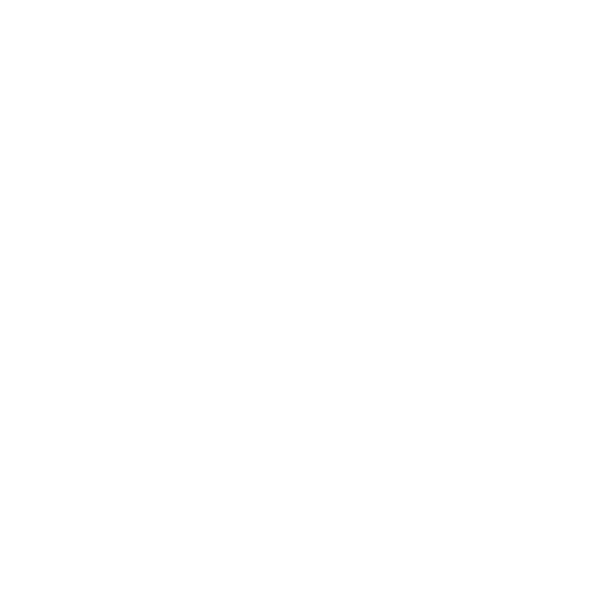 Cohort Share Outs - Prof. Christy Dupraw
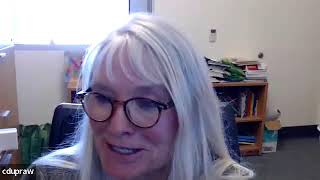 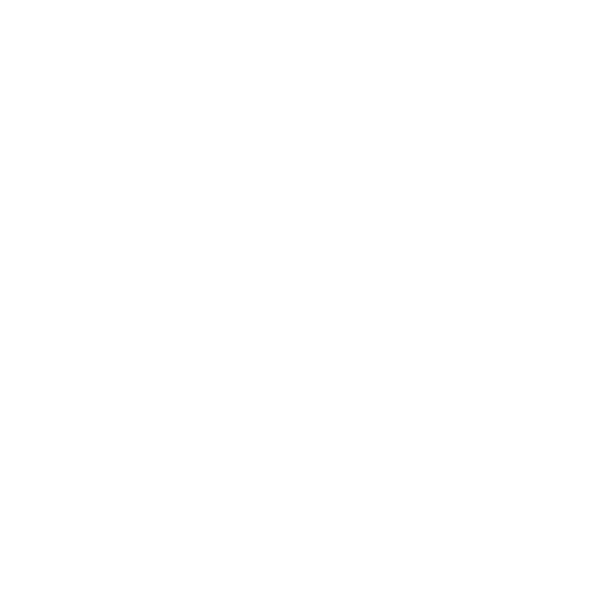 Cohort Feedback
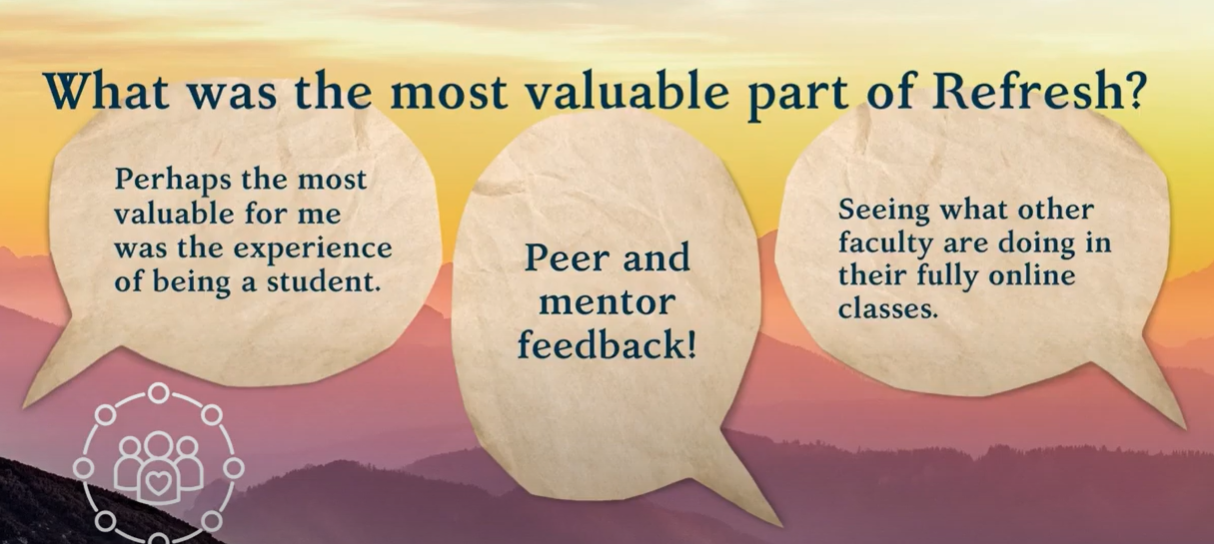 MOST Cohort Impact on Success
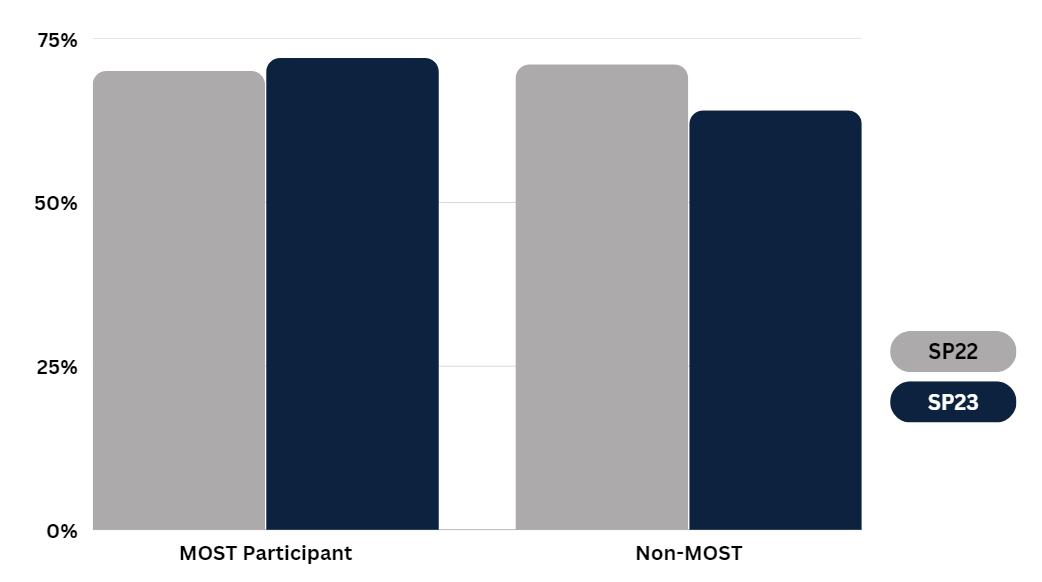 Course Success Rates - Pre and Post PL Cohort in Fall 2022